TLP: GREEN Limited disclosure
Distributed cloud computing with EGI services - Hands-on
Giuseppe La Rocca
Community Support Team Lead.
giuseppe.larocca@egi.eu
Agenda:https://indico.egi.eu/event/6087/
‹#›
EGI - ACONET Austrian community workshop
Learning objectives
Use the EOSC services to search for datasets of interested and trigger the transfer in the EGI Infrastructure.

Use the EGI Cloud Compute service to run scientific applications
‹#›
Outline of the hands-on
Move datasets in EGI: the EOSC Data Transfer Portal
Login the EGI Federated Cloud infrastructure
Start your first VM in EGI
Perform data transformation in EGI (with Josef Tata)
Run scientific workflows in EGI with Snakemake
‹#›
The EOSC Data Transfer Portal
‹#›
EGI - ACONET Austrian community workshop
The EOSC Architecture
Processing services (incl. OpenStack, Notebooks)
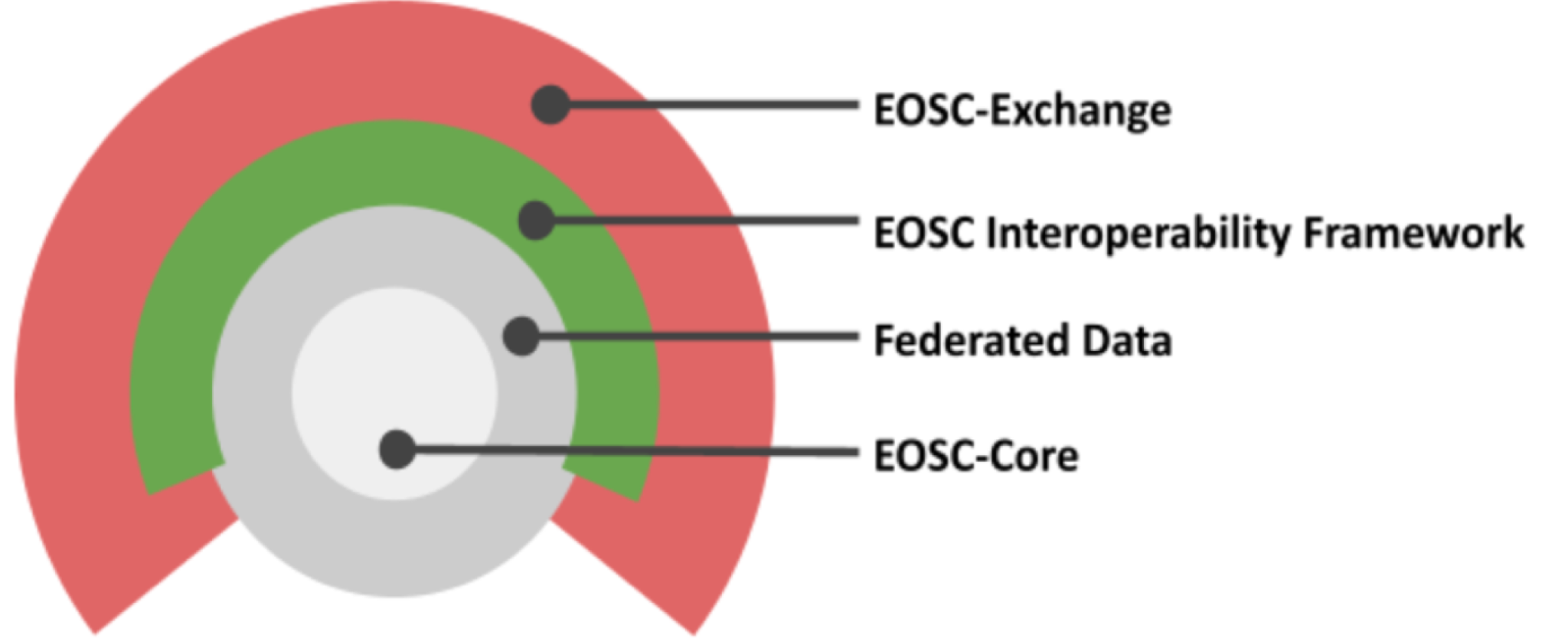 EOSC Data Transfer service (currently prototype level)
Portal, Marketplace, Rules of Participation, Order Management, Helpdesk, Monitoring, etc.
EOSC Multi-Annual Roadmap 2023-2024 (May 2022)
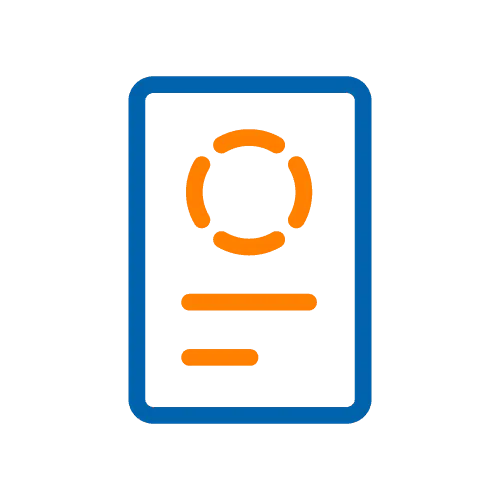 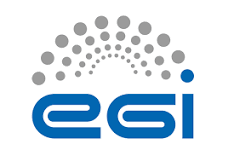 Tutorial during the #EGI2023 conference
‹#›
[Speaker Notes: Architecture of EOSC (Core + Data + Services that can understand the data)1st Core Data management service in EOSC: Data TransferAim: Be able to stage ‘onboarded’ data (files) to ‘onboarded) services (processors)]
EOSC Data Transfer
What we will see in this demo:
1.) Use the EOSC Marketplace to find a dataset 
2.) Get the DOI of the dataset to be transferred
3.) Click on the dataset and open the EOSC Explore interface
4.) Select the settings for the data transfer
5.) Initiate the data transfer
6.) Use the AWS CLI to check the files transferred to the destination
‹#›
EOSC Data Transfer
1.) Find the dataset in the EOSC Marketplace
Access the EOSC Marketplace: https://marketplace.eosc-portal.eu/ 
Select Data as “Category”
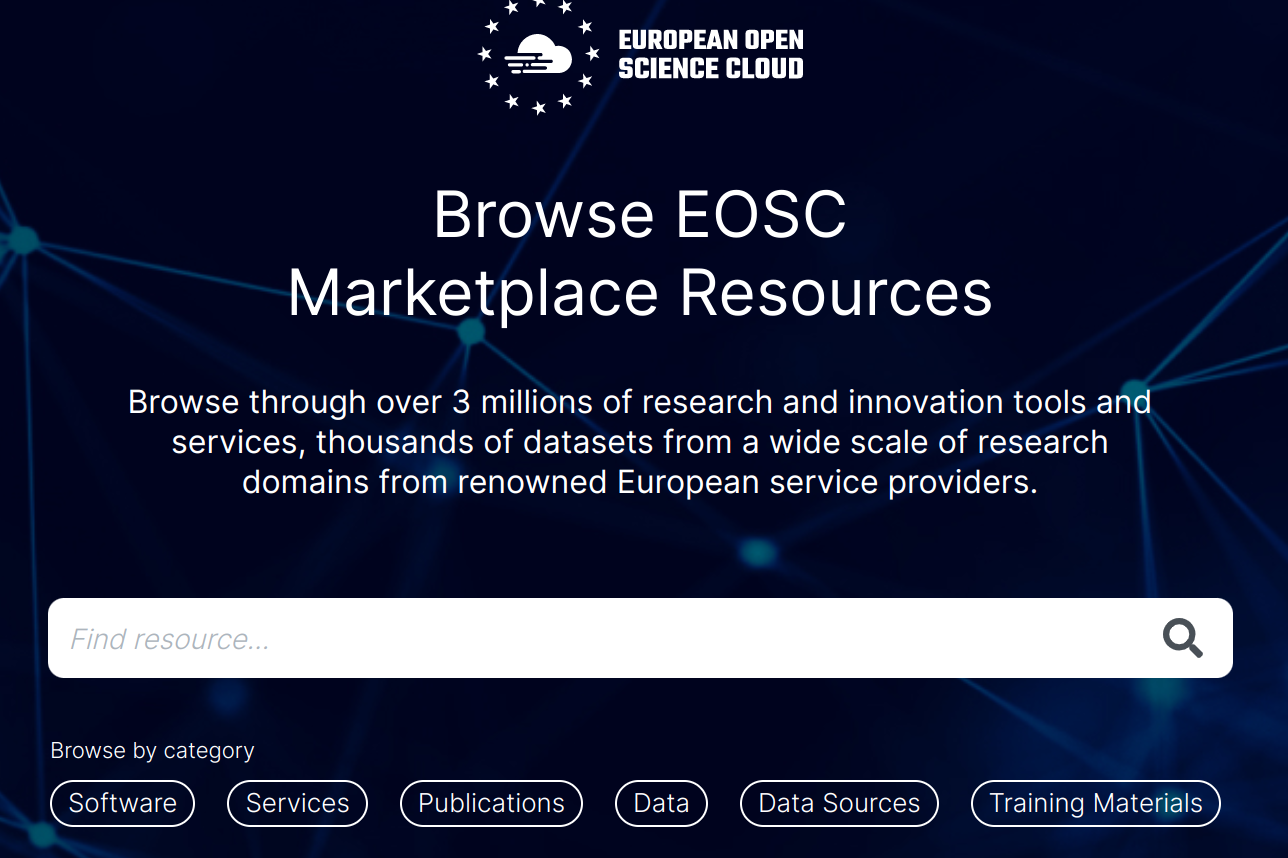 ‹#›
EOSC Data Transfer
2.) Get the dataset to be transferred (e.g.: Trialstreamer)
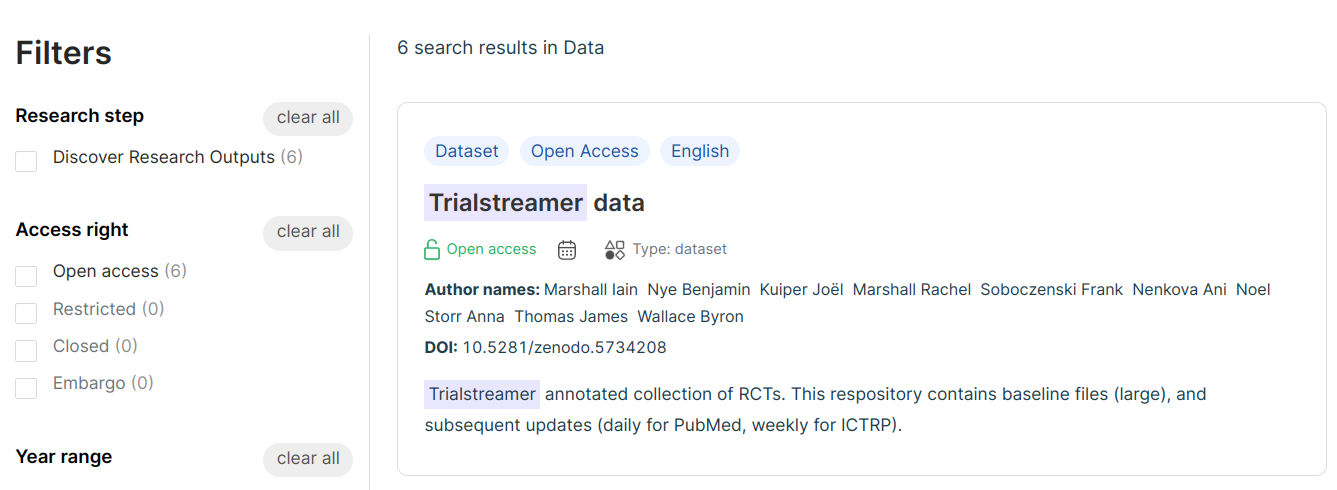 DOI: 10.5281/zenodo.5734208
‹#›
EOSC Data Transfer
3.) Click on the dataset to access the file in the EOSC Explorer
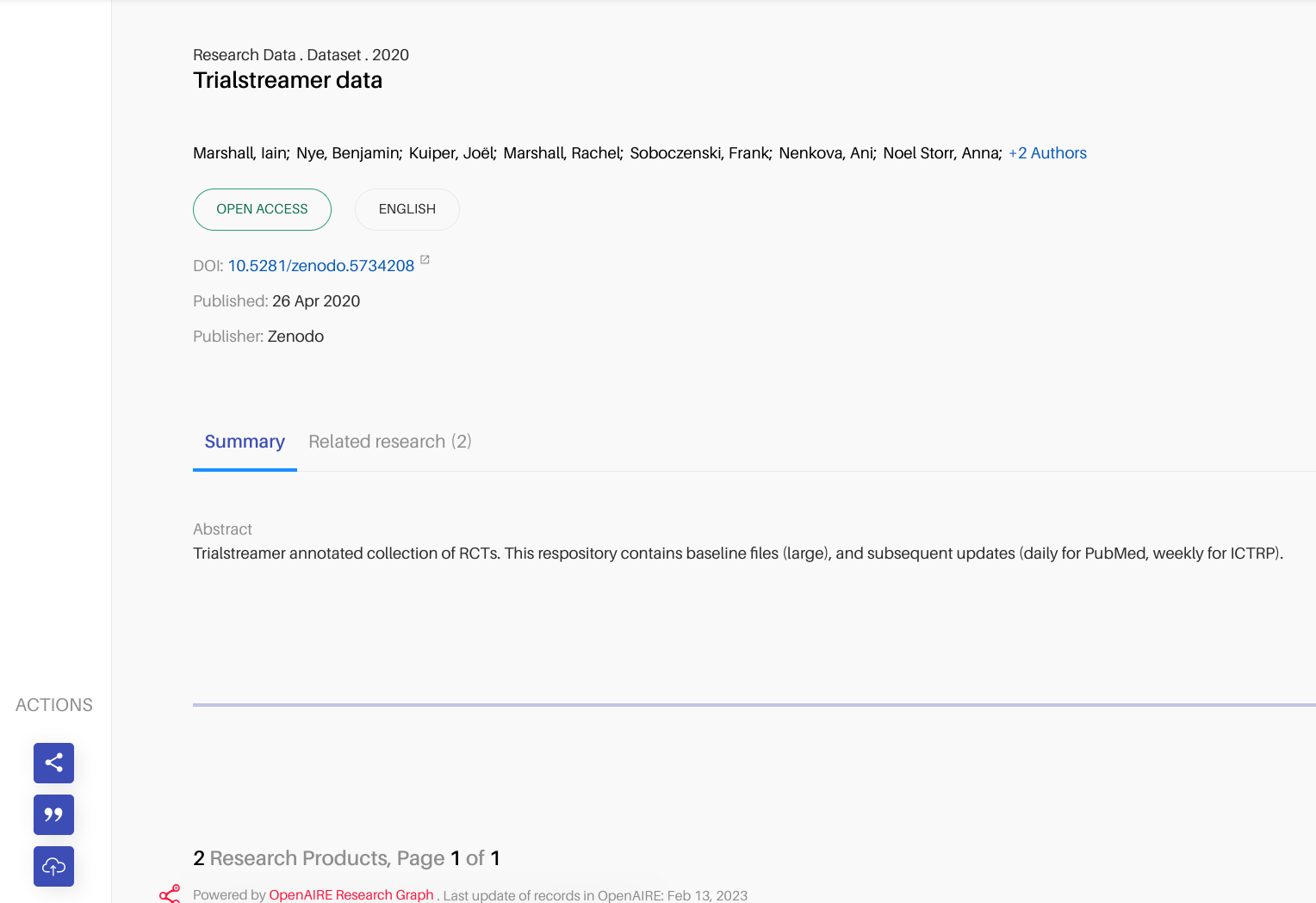 WARNING- Datasets must be stored in Zenodo!- S3 support in EOSC Data Transfer portal is not fully working. It will be available in production in May 2023.
‹#›
EOSC Data Transfer
4.) Start the data transfer using the dev instance
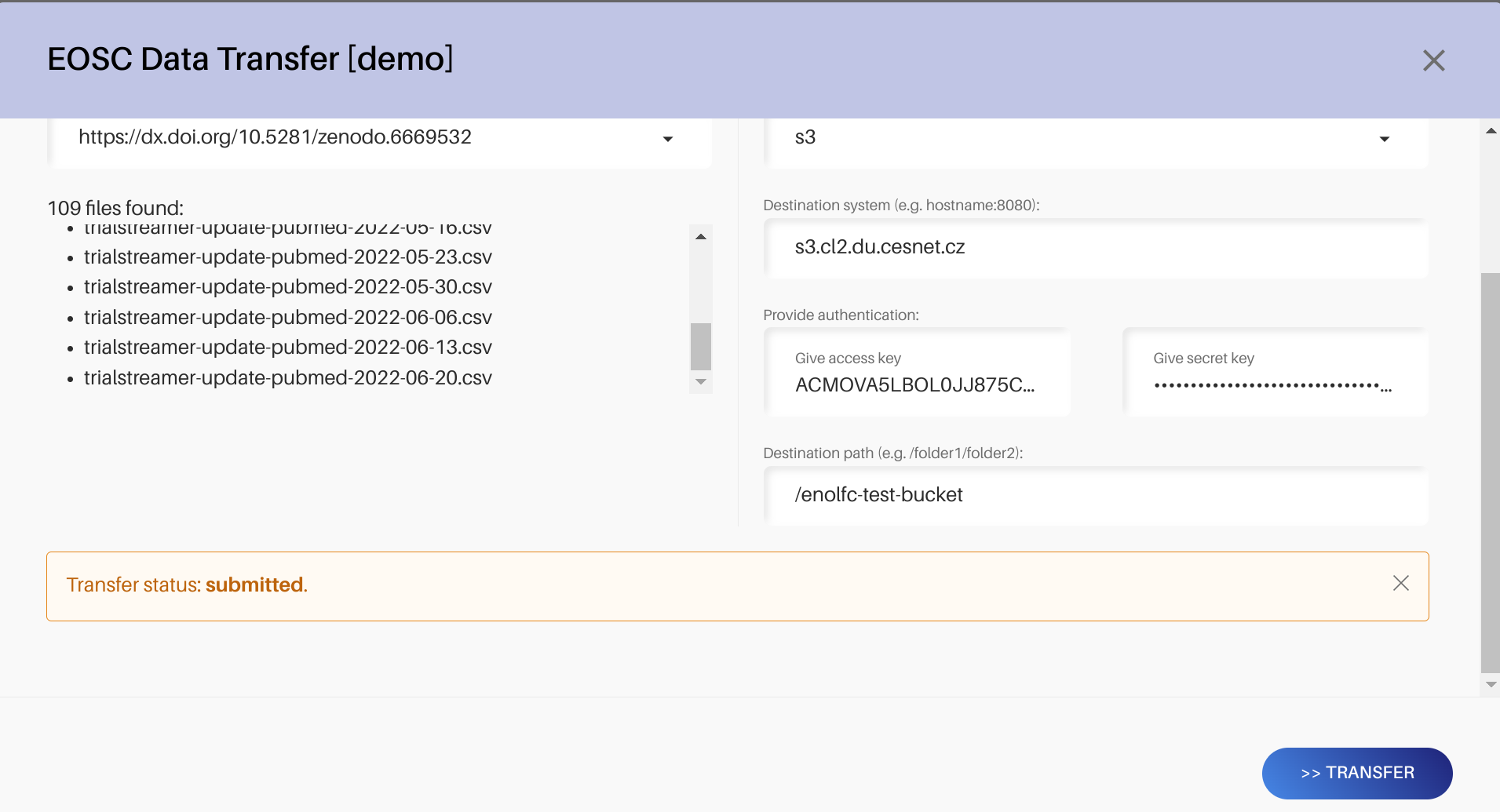 5.) Click on “Transfer” to initiate the data transfer
‹#›
EOSC Data Transfer
6.) Use the AWS client to check the files transferred in the S3 bucket
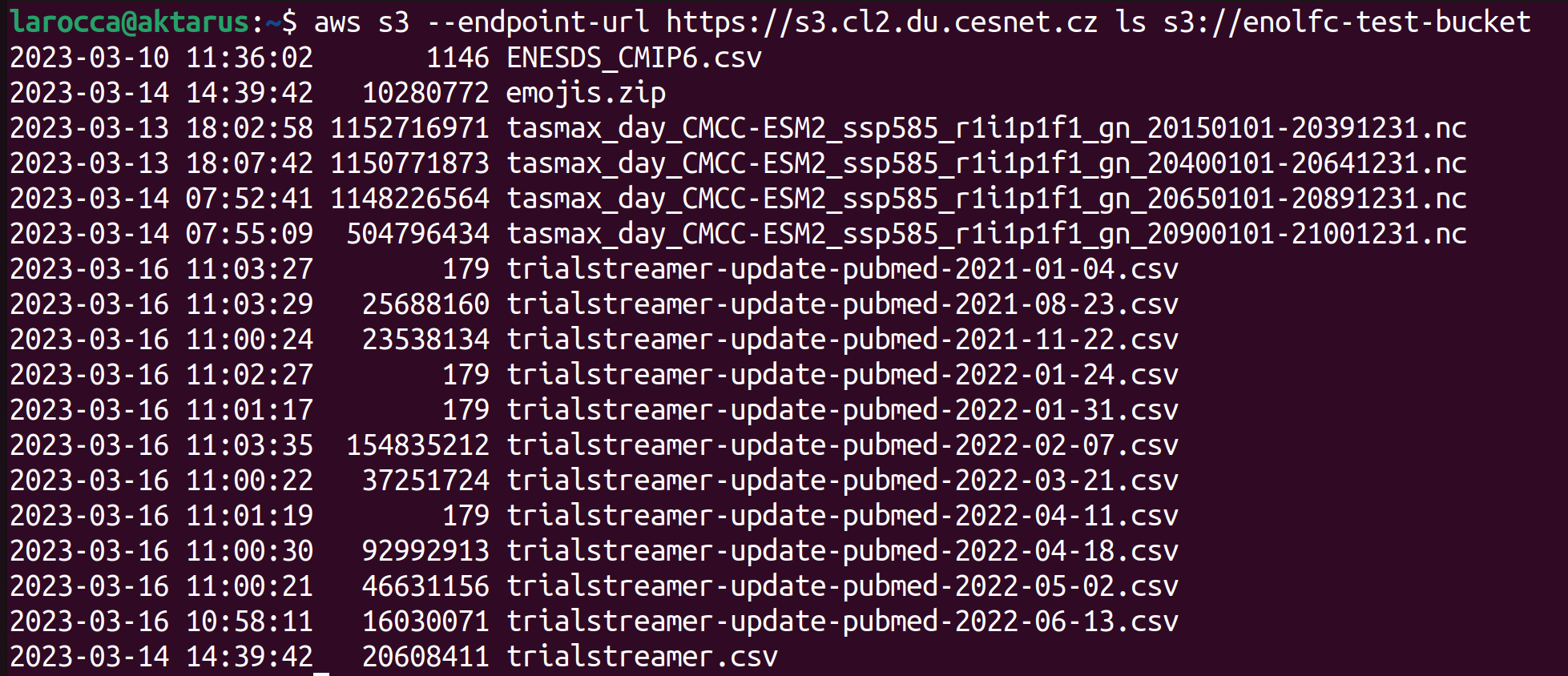 ‹#›
Access the EGI Fedcloud Infrastructure
‹#›
EGI - ACONET Austrian community workshop
Sign-up and join the resource pool for the workshop
Sign-up (https://aai.egi.eu/signup) for an EGI Check-In account
Subscribe the vo.access.egi.eu Virtual Organisation (VO) by visiting the enrollment URL (https://go.egi.eu/4pnU7) with your EGI Check-In account. 
The subscription requires approval from the VO Manager.
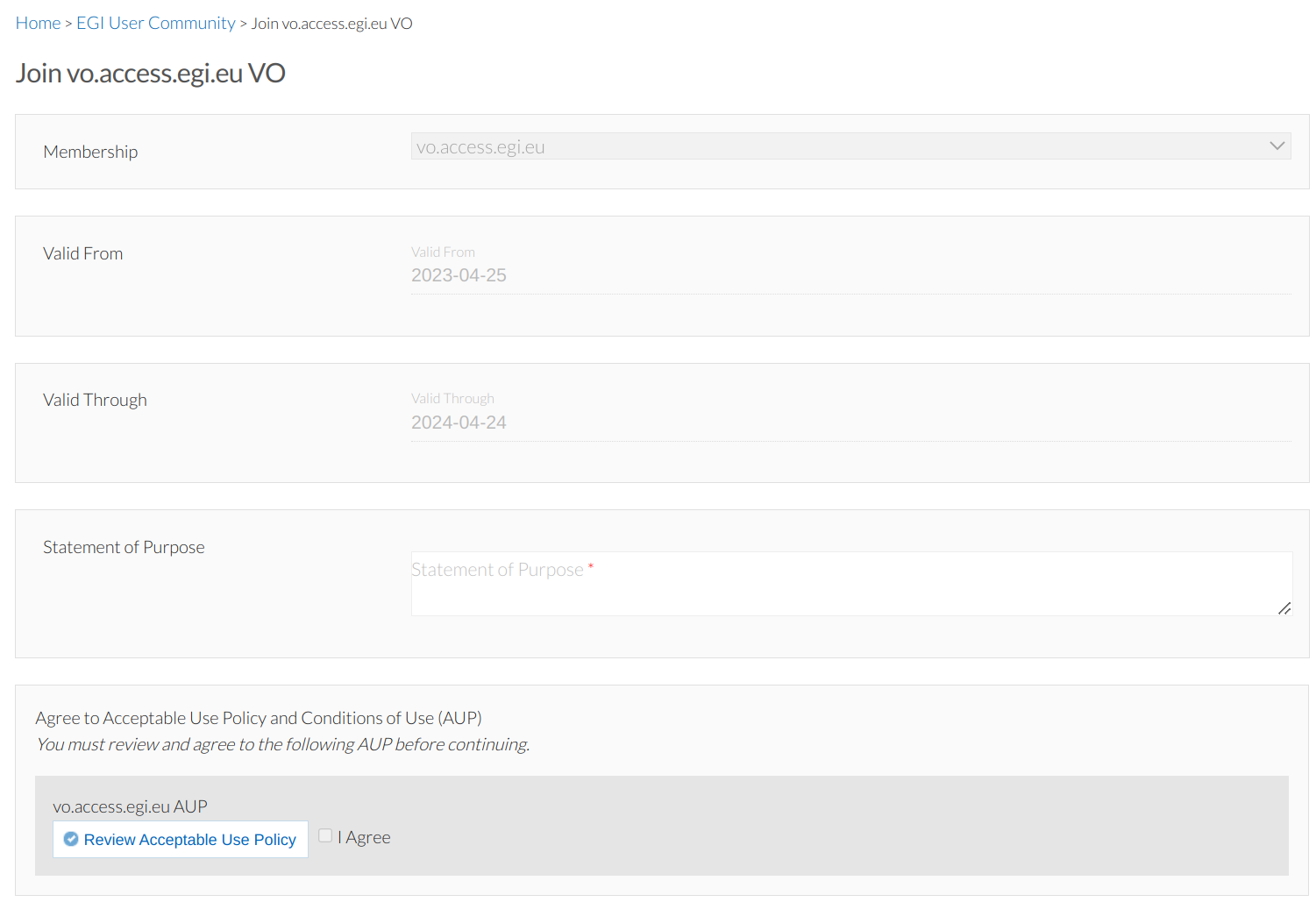 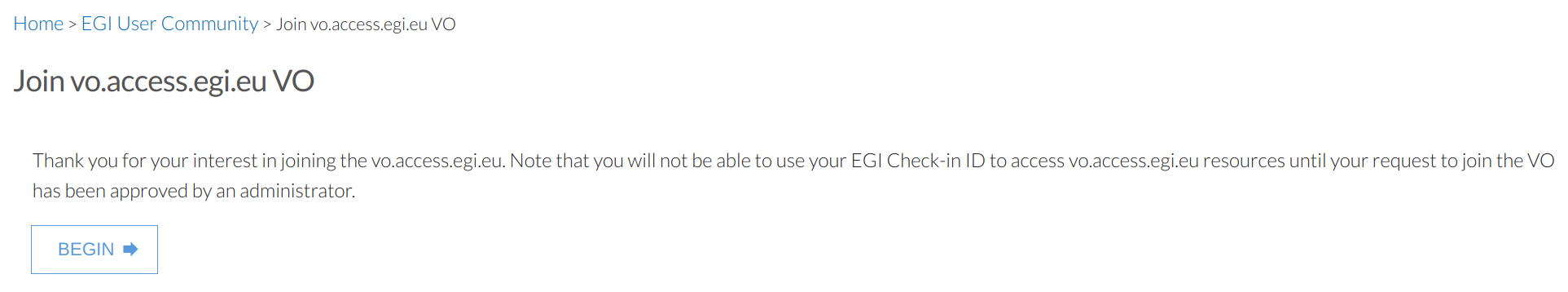 Configure the Security Group
Click on Network > Security Group
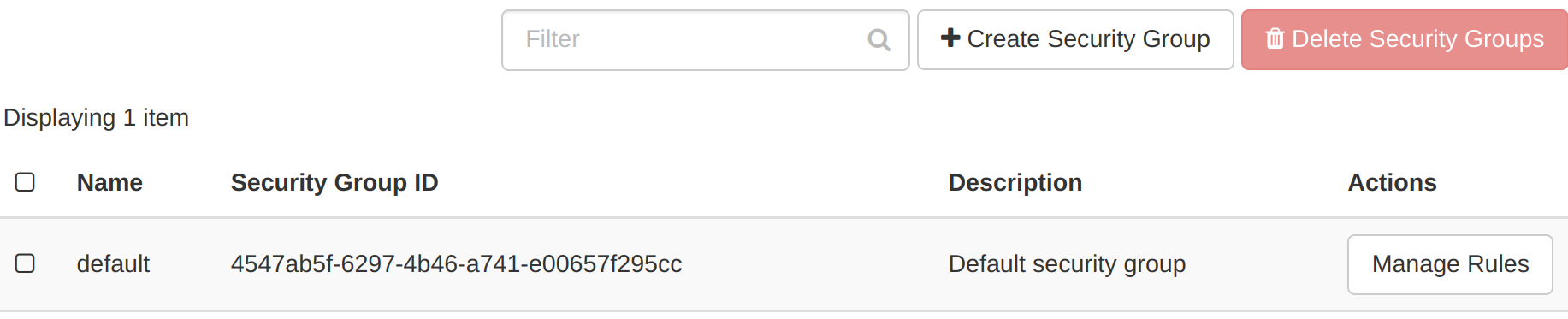 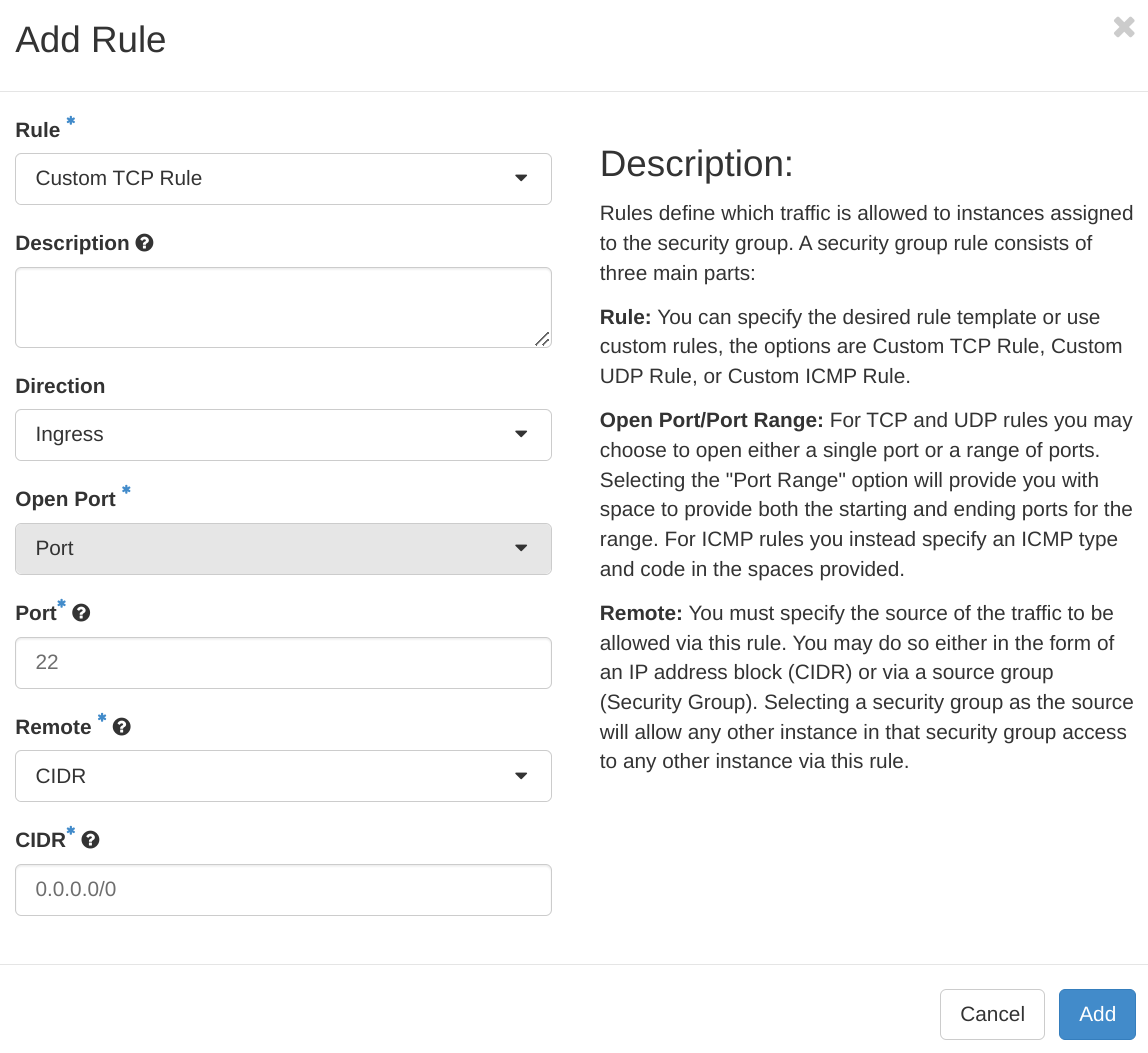 Click on Manage Rules and add a new Port to enable connection on port 22
‹#›
Configure your Key Pair
Click on Key Pair to import your SSH Public key
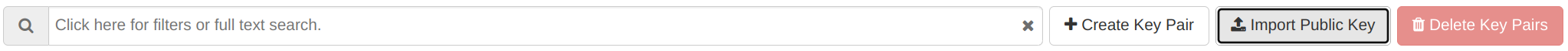 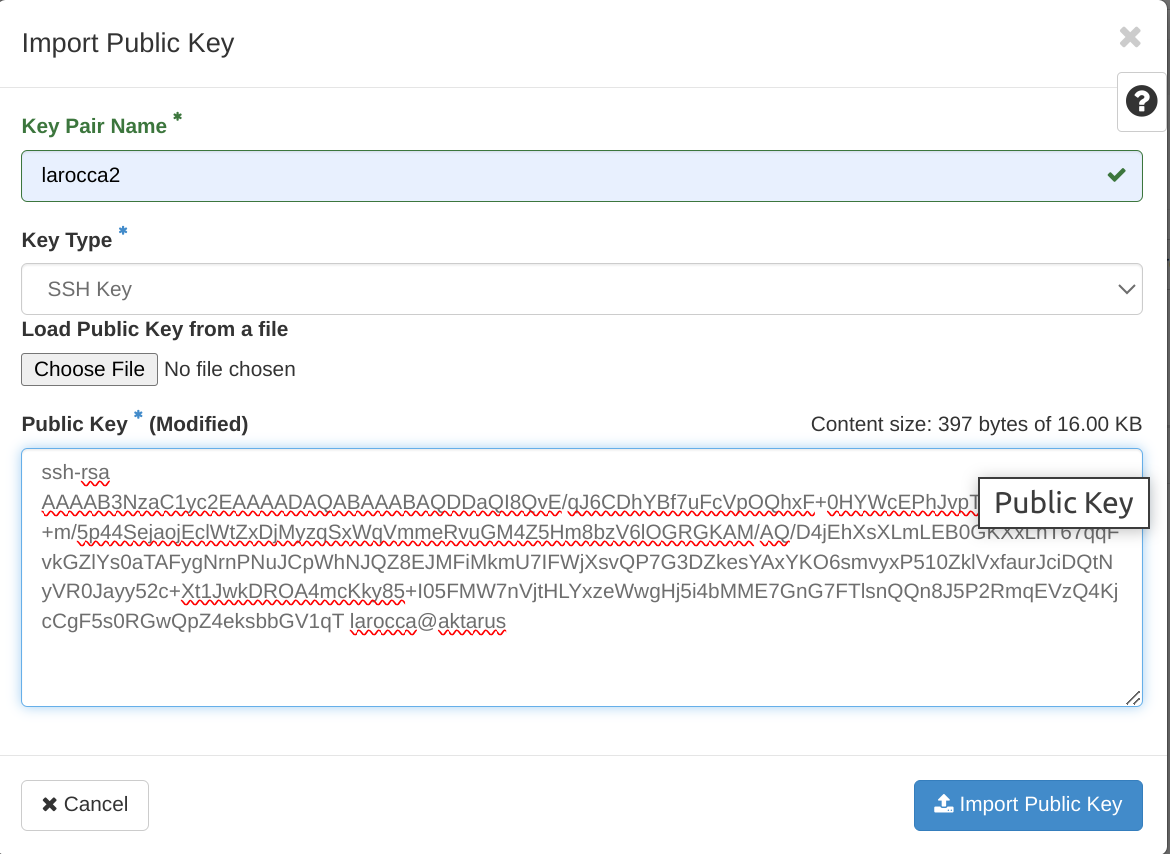 ‹#›
Launch your first VM
Click on Compute > Instances > Launch Instance
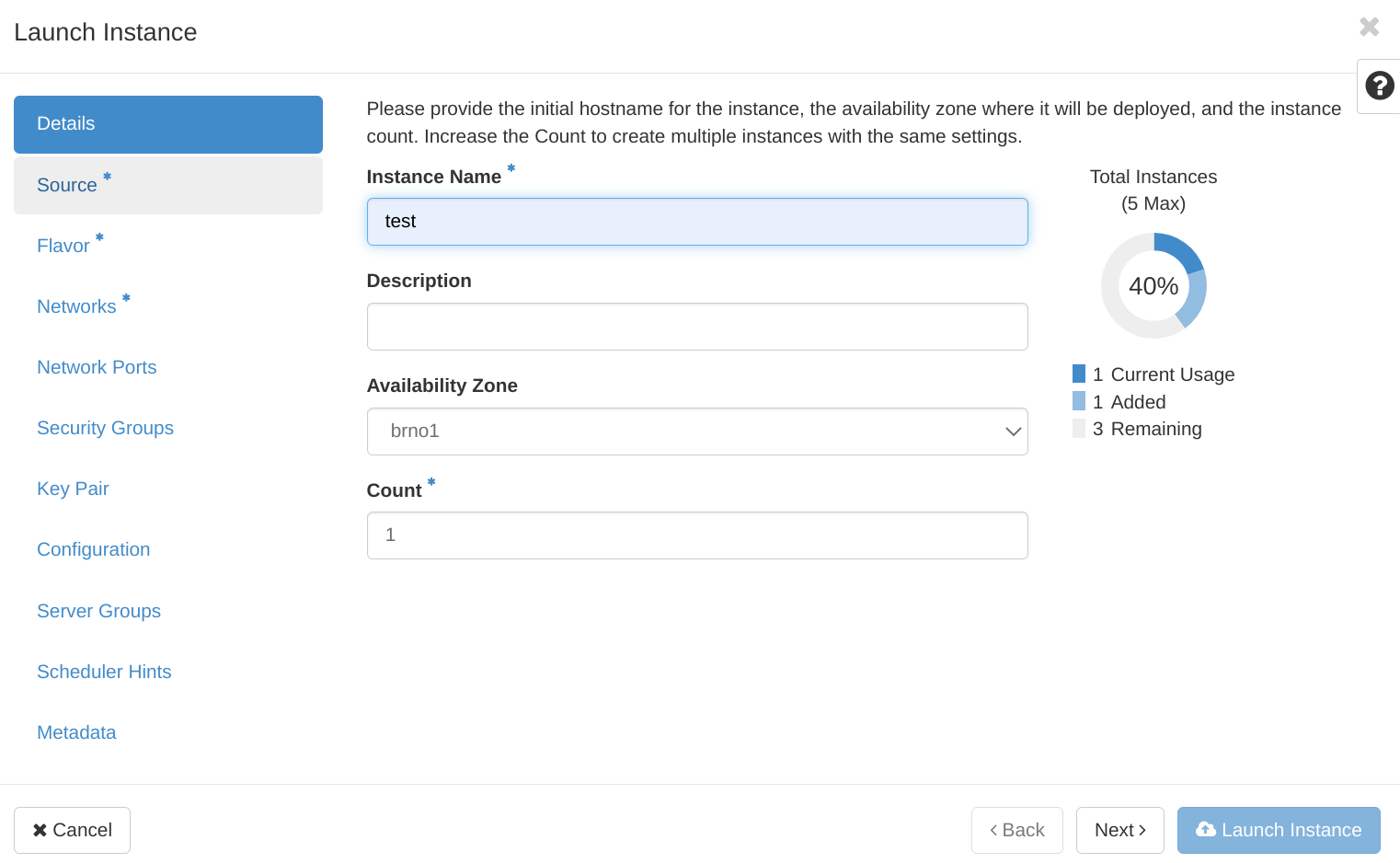 ‹#›
Launch your first VM (cont.)
Select as Source: Image and select one of the available image
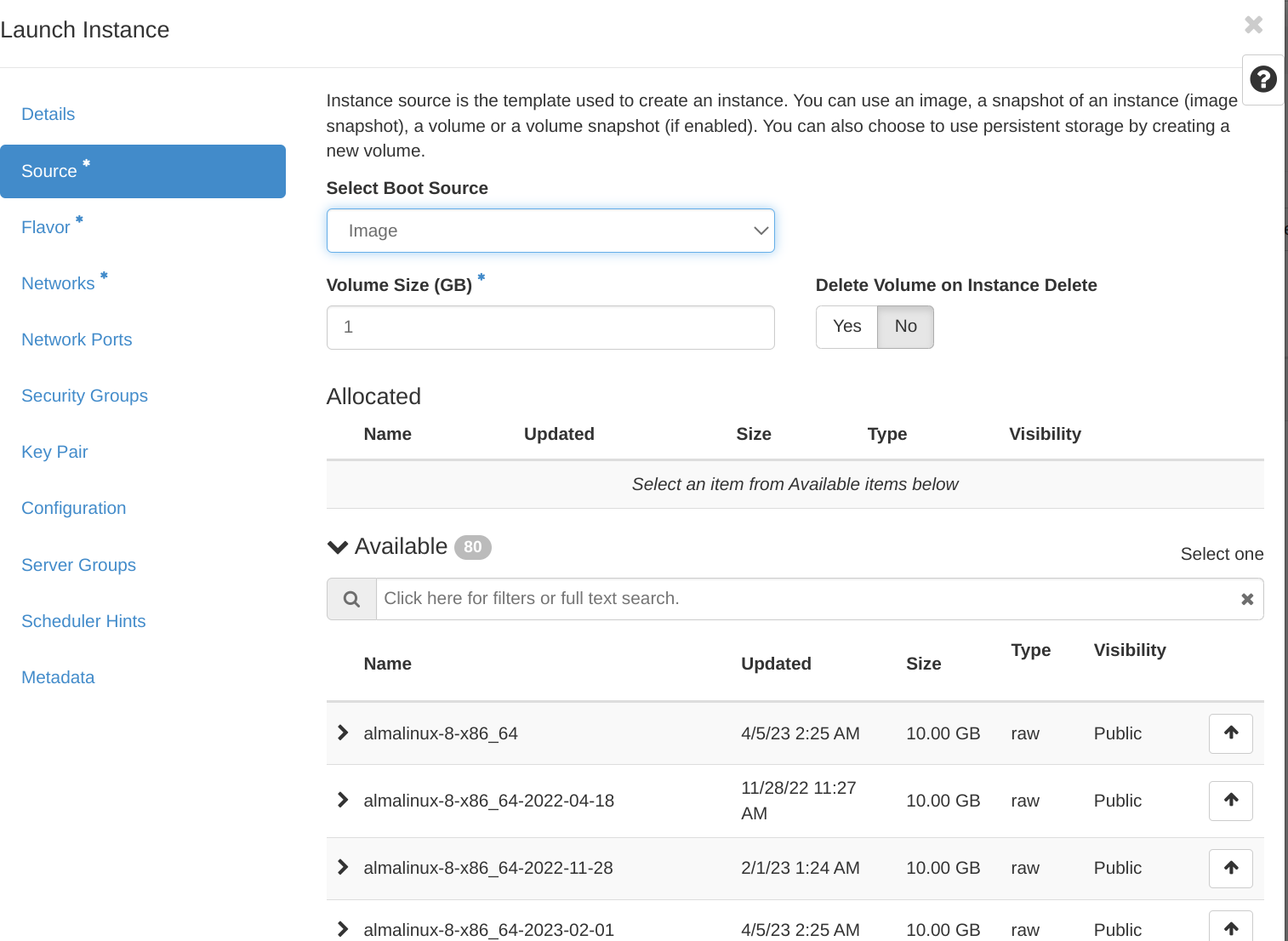 ‹#›
Launch your first VM (cont.)
Select as Flavor:  standard.small
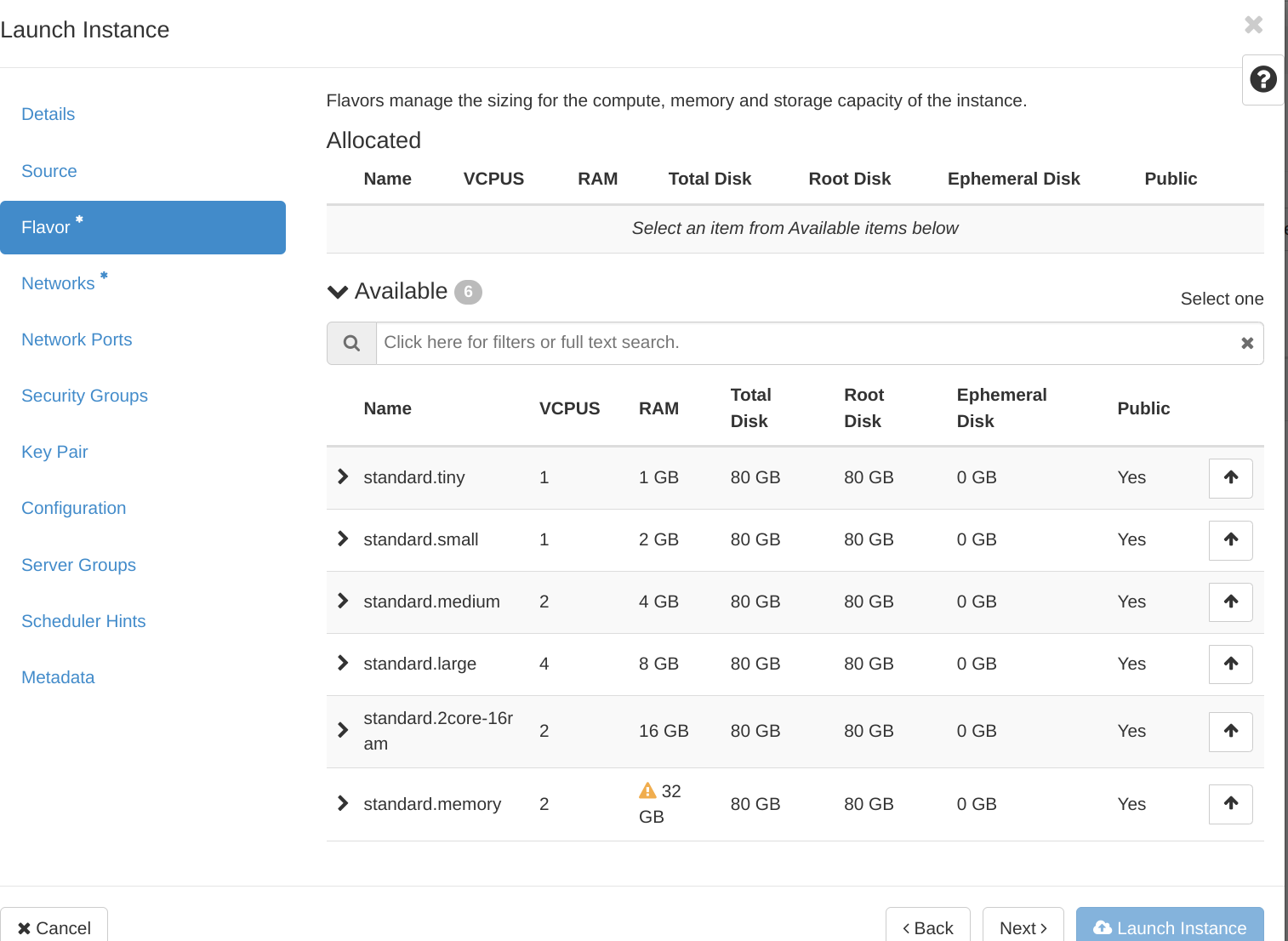 ‹#›
Launch your first VM (cont.)
Select as Networks: 147-251-115-pers-proj-net
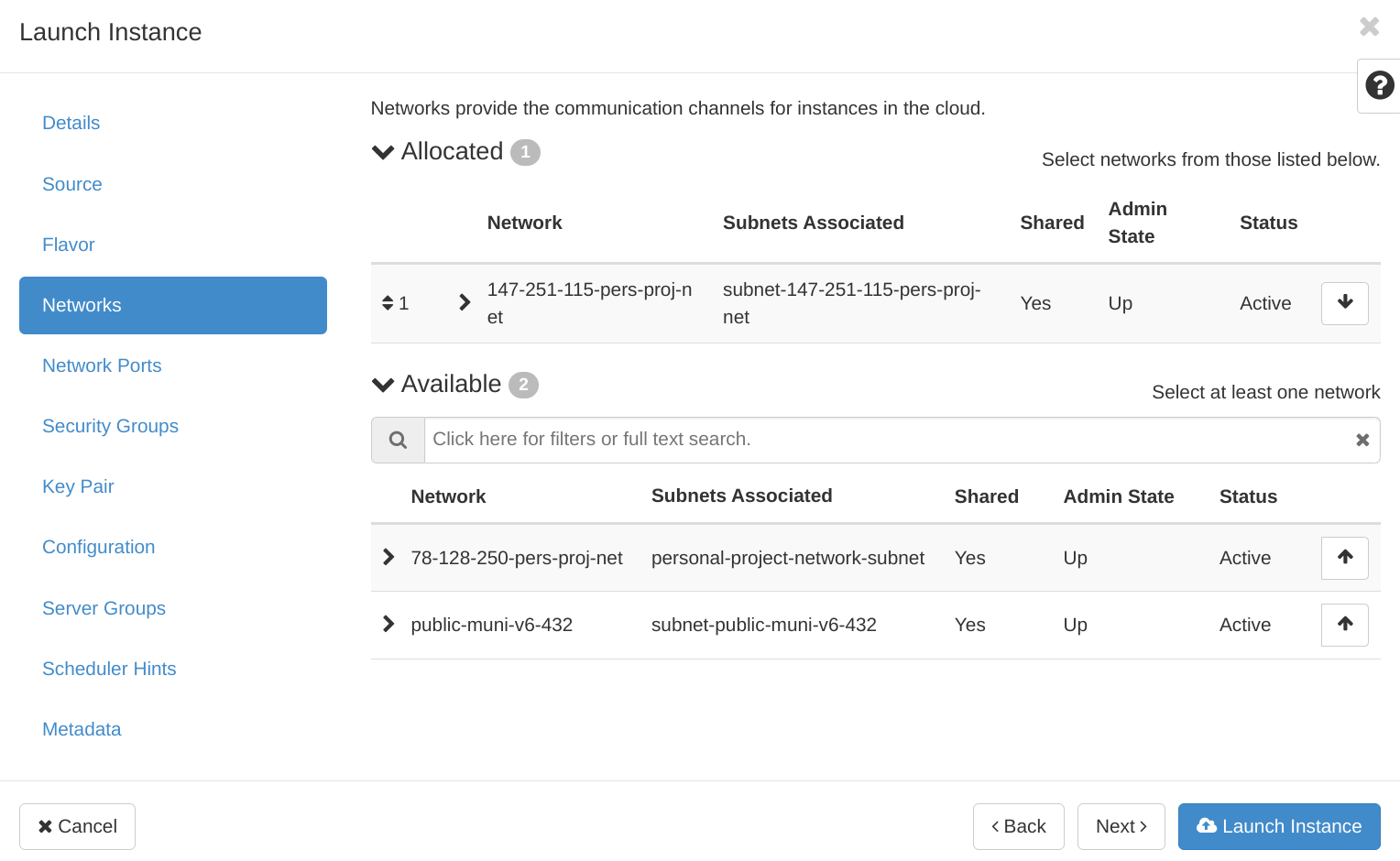 ‹#›
Launch your first VM (cont.)
Assign a Floating IP selecting as Pool: public-muni-147-251-115-PERSONAL
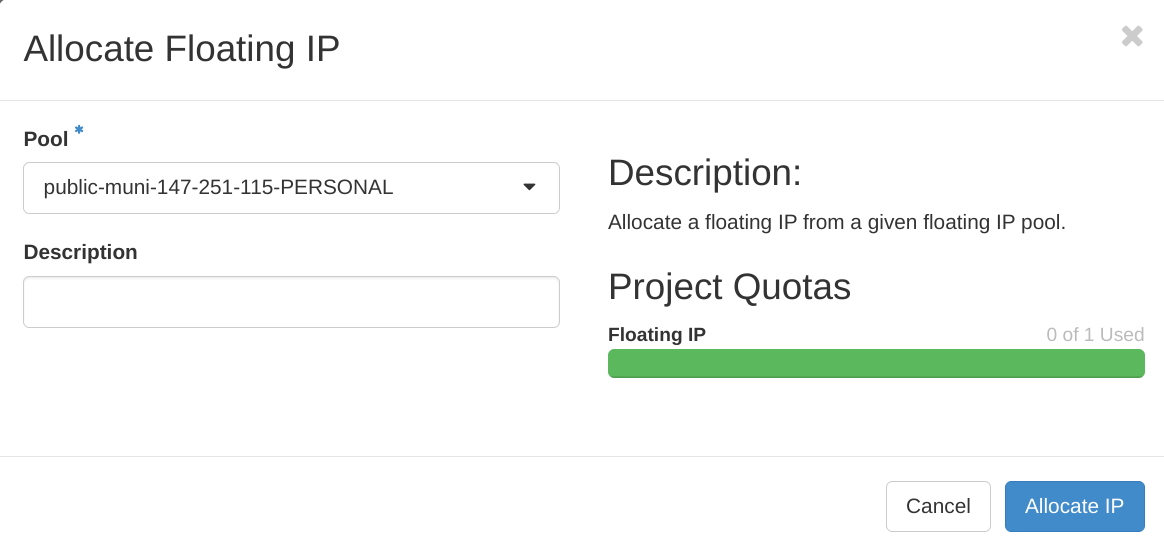 Connecting to the running VM:
]$ ssh -o ServerAliveInterval=15 -o ServerAliveCountMax=3 ubuntu@<PUBLIC_IP>
‹#›
Running workflows with Snakemake
Mature workflow management system.

Great community around it.

Easy to learn? :)

Snakemake integrates with the package manager Conda and the container engine Singularity such that defining the software stack becomes part of the workflow itself.

https://snakemake.readthedocs.io
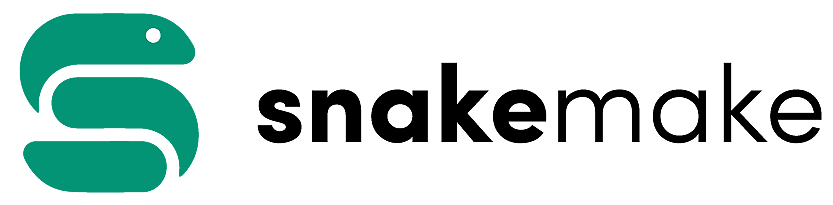 ‹#›
Login EGI FedCloud Infrastructure: Summary
Access the cloud-based resources at CESNET-MCC via the OpenStack Horizon dashboard:
URL: https://dashboard.cloud.muni.cz/ 
Authenticate with: EGI Check-in
Project name: <YOUR_USERID>
Security Group: 
Default: Add ingress traffic to port 22 (SSH)
Click on Compute > Instances to launch your first instance
Key Pair:
Configure your Key Pair before to launch your VM
Use the following Network ID: 
Use: 147-251-115-pers-proj-net
Select: public-muni-147-251-115-PERSONAL (to assign a floating IP)
]$ ssh -o ServerAliveInterval=15 -o ServerAliveCountMax=3 ubuntu@<PUBLIC_IP>
‹#›
Install Snakemake with conda (and mamba)
# Create a working directory
]$ mkdir working-dir
]$ cd working-dir/

# Install conda
]$ wget https://repo.anaconda.com/miniconda/Miniconda3-latest-Linux-x86_64.sh
]$ bash Miniconda3-latest-Linux-x86_64.sh -b -p conda-install
]$ source conda-install/etc/profile.d/conda.sh 
]$ conda install mamba -c conda-forge --yes

# Install snakemake
]$ mamba create -c bioconda -c conda-forge -n snakemake snakemake-minimal --yes
]$ conda activate snakemake
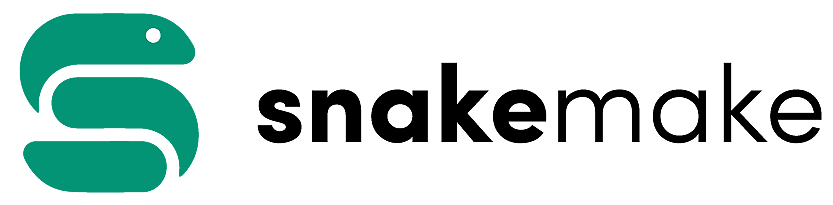 ‹#›
Install examples
# Clone repo and install examples
]$ git clone
https://github.com/c-scale-community/c-scale-tutorial-snakemake.git

]$ ls examples/
Snakefile-1  Snakefile-3  Snakefile-6   Snakefile-8b  Snakefile-10  Snakefile-4  Snakefile-7  Snakefile-9   Snakefile-2   Snakefile-5  Snakefile-8a   count_countries.yaml other-countries.txtEuropean-countries.txtnumber-of-countries.txt
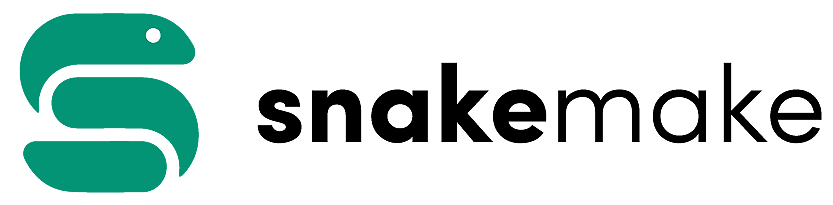 ‹#›
Running workflows with Snakemake
Snakemake follows the GNU Make paradigm: workflows are defined in terms of rules that define how to create output files from input files.
Snakefile-1
rule count_countries:
input:
"european-countries.txt"
output:
"number-of-countries.txt"
shell:
"wc --lines european-countries.txt > number-of-countries.txt"
$ cat european-countries.txt
Netherlands
Greece
Spain
Portugal
Italy
Poland
Austria
count_countries.yaml
name: count_countries
channels:
 - conda-forge
 - defaults
dependencies:
 - coreutils
The application of a rule to generate a set of output files is called job
]$ cd c-scale-tutorial-snakemake/examples/
]$ snakemake --snakefile Snakefile-1  --cores 1 count_countries
‹#›
Running workflows with Snakemake
Snakefile-1
rule count_countries:
input:
"european-countries.txt"
output:
"number-of-countries.txt"
shell:
"wc --lines european-countries.txt > number-of-countries.txt"
$ cat european-countries.txt
Netherlands
Greece
Spain
Portugal
Italy
Poland
Austria
Belgium
Snakemake only re-runs jobs if one of the input files is newer than one of the output files or one of the input files will be updated by another job.
If nothing has changed:
Building DAG of jobs…
Nothing to be done (all requested files are present and up to date).
Complete log: .snakemake/log/2023-04-21T161630.730444.snakemake.log
‹#›
Running workflows with Snakemake
Generalize the rule
Snakefile-2
rule count_countries:
input:
"european-countries.txt"
output:
"number-of-countries.txt"
shell:
"wc --lines {input} > {output}"
$ cat european-countries.txt
Netherlands
Greece
Spain
Portugal
Italy
Poland
Austria
]$ cd c-scale-tutorial-snakemake/examples/
]$ snakemake --snakefile Snakefile-2 --cores 1 count_countries
‹#›
Running workflows with Snakemake
Adding more rules
Snakefile-4
rule pre_processing:
input:
"number-of-countries.txt"
output:
"pre-processing.done"
shell:
"touch pre-processing.done"

rule count_countries:
input:
"european-countries.txt",
"other-countries.txt"
output:
"stats/number-of-countries.txt"
shell:
"mkdir -p ./stats; wc --lines {input} > {output}"
$ cat european-countries.txt
Netherlands
Greece
Spain
Portugal
Italy
Poland
Austria
$ cat other-countries.txt
US
Canada
]$ cd c-scale-tutorial-snakemake/examples/
]$ snakemake --snakefile Snakefile-4 --cores 1 <targets>
‹#›
Running workflows with Snakemake
Configuration
$ cat config.yaml
european: './european-countries.txt'
other: './other-countries.txt'
Snakefile-5
configfile: "config.yaml"

rule count_countries:
input:
expand("{input}", input=config['european']),
expand("{input}", input=config['other'])
output:
"stats/number-of-countries.txt"
shell:
"mkdir -p ./stats; wc --lines {input} > {output}"
$ cat european-countries.txt
Netherlands
Greece
Spain
Portugal
Italy
Poland
Austria
$ cat other-countries.txt
US
Canada
]$ cd c-scale-tutorial-snakemake/examples/
]$ snakemake --snakefile Snakefile-5 --cores 1 count_countries
‹#›
Running workflows with Snakemake
Logging
$ cat european-countries.txt
Netherlands
Greece
Spain
Portugal
Italy
Poland
Austria
Snakefile-6
configfile: "config.yaml"

rule count_countries:
input:
expand("{input}", input=config['european']),
expand("{input}", input=config['other'])
output:
"stats/number-of-countries.txt"
log:
    "logs/count_countries.log"
shell:
"mkdir -p ./stats; mkdir -p ./logs; wc --lines {input} > {output}"
$ cat other-countries.txt
US
Canada
]$ cd c-scale-tutorial-snakemake/examples/
]$ snakemake --snakefile Snakefile-6 --cores 1 count_countries
‹#›
Running Copernicus workflow with Snakemake
Snakefile
rule download_data:
input:
output:
   "data/input.zip"
conda:
   "envs/download_data.yml"
log:
   "logs/download_data.log"
shell:
   """
   wget --output-document data/input.zip \             https://github.com/c-scale-community/c-scale-tutorial-snakemake/raw/main/data/f610d7aa9b4c715ad9ddacf0b057b95e6f4a1cdc.zip
   """
‹#›
Running Copernicus workflow with Snakemake
Snakefile
rule unzip_data:
input:
    "data/input.zip"
output:
    "data/u2000_clc1990_v2020_20u1_raster100m/DATA/U2000_CLC1990_V2020_20u1.tif"
conda:
     "envs/unzip_data.yml"
log:
     "logs/unzip_data.log"
shell:
     """
     cd data
     unzip input.zip
     unzip u2000_clc1990_v2020_20u1_raster100m.zip
     """
‹#›
Running Copernicus workflow with Snakemake
Snakefile
rule plot_data:
input:
    "data/u2000_clc1990_v2020_20u1_raster100m/DATA/U2000_CLC1990_V2020_20u1.tif"
output:
    "plot/output.png"
conda:
     "envs/plot_data.yml"
log:
      "logs/plot_data.log"
shell:
      """
      cd plot
      python clc_plot.py
      """
]$ cd c-scale-tutorial-snakemake
]$ snakemake -c1 download_data --use-conda --conda-frontend mamba
]$ snakemake -c1 unzip_data --use-conda --conda-frontend mamba
]$ snakemake -c1 plot_data --use-conda --conda-frontend mamba
‹#›
Thank you!
Q & A
‹#›